Mobile Phase
Stationäre Phase
­
Stationäre Phase
+
+
+
+
­
+
+
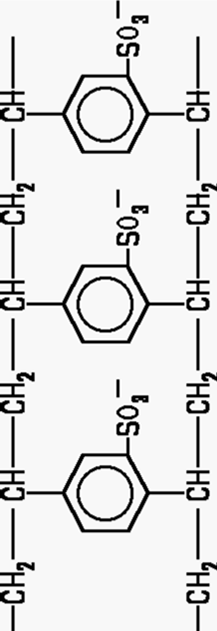 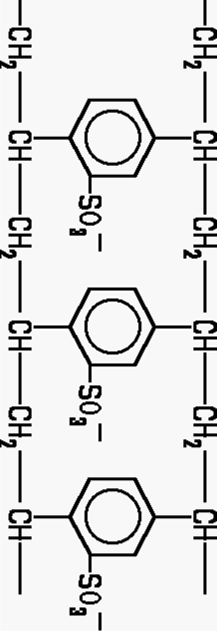 H+